Презентація на тему:“Полімери”
Полімери – речовини, макромолекули яких складаються з великої кількості ланок, сполучена одна з одною хімічними зв'язками.
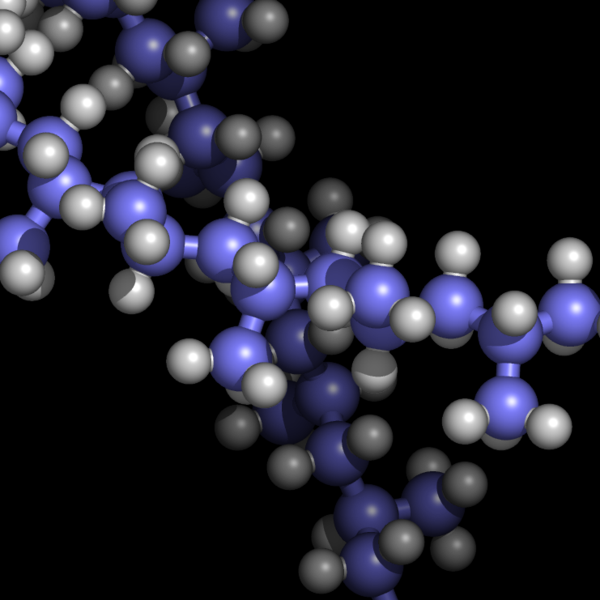 Термін “полімери” було введено в науку шведським вченим і мінерологом Йонесом Якобом Берцеліусом (1779-1848рр.) у 1833р.
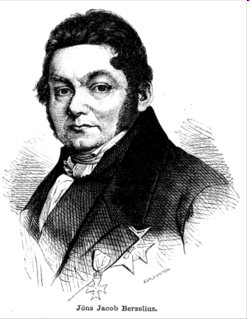 Полімери можуть існувати в кристалічному й аморфному станах. Необхідна умова кристалізації - регулярність досить довгих ділянок макромолекули. У кристалічних полімерах можливе виникнення різноманітних надмолекулярних структур.
Надмолекулярні структури в незакристалізованих (аморфних) полімерах менш виражені, чим у кристалічних. 
Незакристалізовані полімери можуть знаходитися в трьох фізичних станах: склоподібному, високоеластичному і вязкотекучому.
Види полімерів      Природні полімери утворяться в процесі біосинтезу в клітках живих організмів. За допомогою екстракції, фракційного осадження й інших методів вони можуть бути виділені з рослинної і тваринної сировини.                Синтетичні полімери одержують полімеризацією і поліконденсацією.        Карбоцепні полімери звичайно синтезують полімеризацією мономерів з однієї чи декількома кратними вуглецевими чи зв'язками мономерів        Гетероцепні полімери одержують поліконденсацією, а також полімеризацією мономерів, що містять кратні зв'язки вуглецю елементу чи неміцні гетероциклічні угруповання
Фізичні властивості         Полімери здебільшого аморфні речовини. Довгі ланцюжки та велика молекулярна маса не дозволяють полімерам переходити до рідкого стану (швидше наступає хімічний розпад). Проте при підвищенні температури з полімерами відбуваються зміни — вони розм'якають і стають дуже пластичними. Температура переходу від крихкого стану до пластичного називається температурою склування. Температура склування не є чітко визначеною температурою фазового переходу, а радше вказує на температурний діапазон, у якому відбуваються зміни. При низьких температурах полімери є досить крихкими матеріалами.
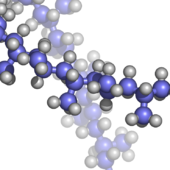 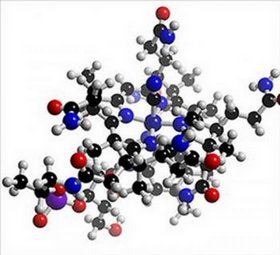 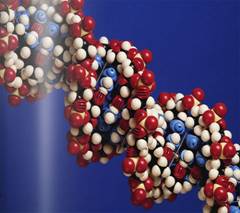 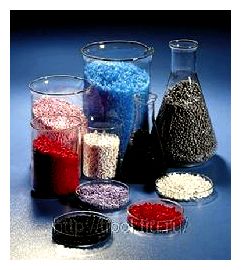 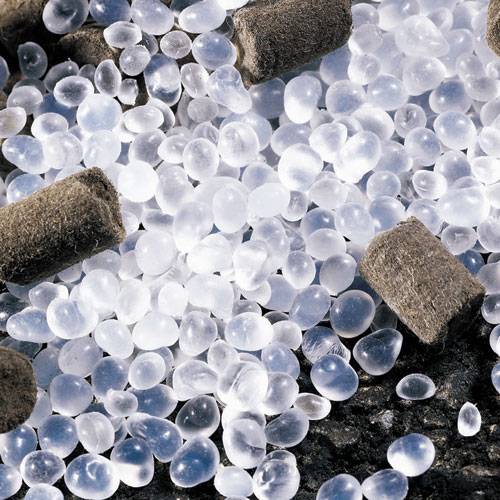 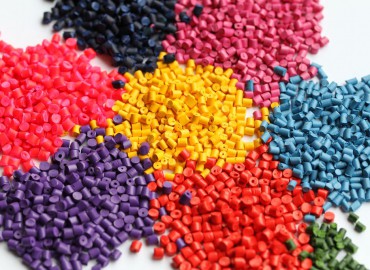